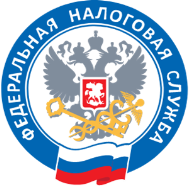 Календарь мероприятий на неделю


27 февраля в 15:00
Вебинар для налогоплательщиков по следующим темам:

Единый налоговый счет: особенности предоставления уведомления об исчисленных суммах налогов, сборов, страховых взносов. Ответы на актуальные вопросы.
О применении ККТ при осуществлении расчетов в РФ. О возможностях мобильного приложения ФНС России «Проверка чека» и платформы «Честный знак».

Ссылка для подключения:  https://t.me/FNSYNAO

 29 февраля в 10:00Вэб-семинар  на площадке «Север-пресс» 
для налогоплательщиков по следующим темам: 


Обязанности физических лиц  по декларированию доходов, полученных в 2023 году. 
Налоговые льготы, при налогообложении имущества организаций за налоговый период 2023 года.
Новая процедура  предоставления социальных налоговых вычетов с 2024 года.
Новые услуги, предоставляемые МФЦ.

Ссылка для подключения:  https://vk.com/severpress
Телеграмм канал «ФНС ЯНАО – семинары» предназначен для проведения налоговыми органами Ямала вебинаров, в том числе по теме ЕНС. Вебинары проводятся в прямом эфире, участники телеграмм канала могут задать вопросы и получить ответы на них.
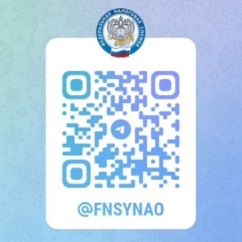 Контактная информация: сайт: www.nalog.gov.ruмы в соцсетях:https://vk.com/club217972703   https://ok.ru/group/70000001463990
Телефон единого контакт центра:
8 800 222 22 22